Brief Review of Our Research Work at DSN
Under  Supervision of
Dr. Hossein Asadi

Data Storage Network Laboratory

Amirali Shambayati
Mehrnoosh Sameki

Sharif University of technology
What We Cover in This Presentation
Project Definition -What is Solid State Drive(SSD)
Uses solid-state memory to store persistent data


viable alternative to traditional magnetic storage media.
Project Definition -What is Solid State Drive(SSD)
Advantages:

Less susceptible to physical shock, quieter , lower access time and latency than HDD.

Same interface as HDD(Advantage for OS developers)
Project Definition -What is Solid State Drive(SSD)
Disadvantages:

Random write speeds, may not have such a clear
		advantage in performance(Our  major  target  is 	optimizing  OS to hide  this  disadvantage)
Project Definition -Technical Steps
Looking for the best Linux IO Scheduler in random write speed


Optimizing the resulted IO scheduler  for  SSD.
Trace Tools
We have chosen blktrace to  evaluate IO schedulers’ Performance
BLKTrace
Ability to see what's going on inside the block I/O 
layer 
Need to know the specific operations performed 
Upon each I/O submitted into the block I/O layer

Who? 

Kernel developers in the I/O path: 
                Block I/O layer, I/O scheduler
Performance analysis engineers
BLKTrace
Emits events for specific operations performed on each I/O entering the blockI/O layer
BLKTrace Feature List
Provides  detailed  block  layer  information concerning individual I/Os 

User­selectable  events – can specify filter at event acquisition and/or  when formatting output 

Supports both “live” and “playback” tracing
BLKTrace User Selectable Events
Request queue entry allocated
Request queue insertion
Request issued to underlying block device
Request queue plug/unplug operation
Request completed
…
BLKTrace and BLKParse
blktrace: 
Device configuration, and event 
		extraction utility 
Store events in (long) term storage /pipe to blkparse utility for live tracing 
Networking feature to remote events for parsing on another  machine 
blkparse: 
Event formatting utility 
Supports textual output
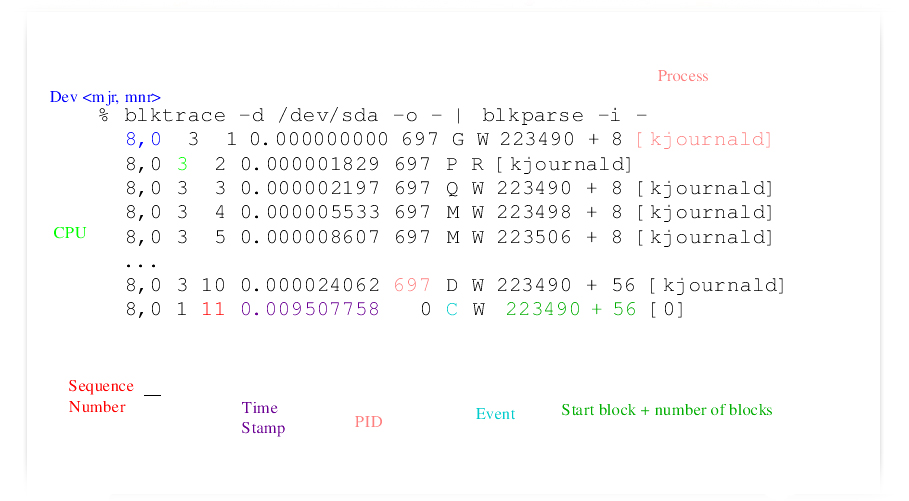 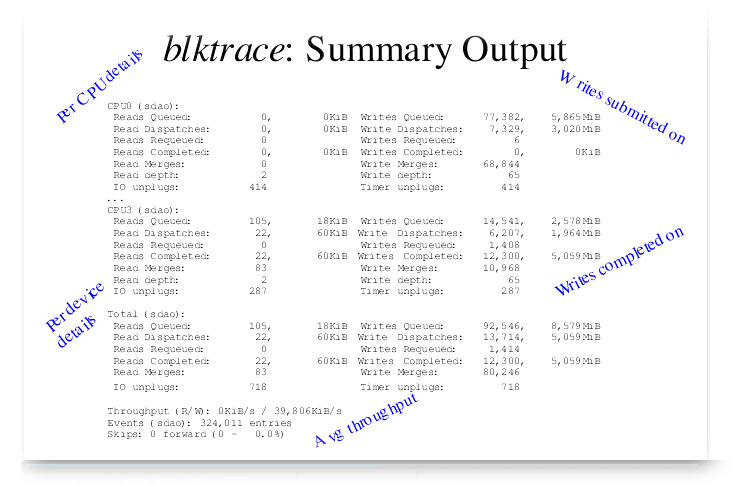 Switch Between Different IO Schedulers in Linux
Show Current Scheduler:# cat /sys/block/sda/queue/schedulernoop anticipatory deadline [cfq]

Change Current Scheduler# echo anticipatory > /sys/block/sda/queue/scheduler
Generating Benchmark Trace
IOZONE has been used as our benchmark
Feeding Disksim by BLKTrace output
Converting BLKTrace output to Disksim default input trace file.

Problem on this way:
As  our hard disk size was much bigger than disksim’s  SSD model,SSD model couldn’t recognize some of read and write addresses.
Feeding Disksim by BLKTrace output
Solutions to the problem mentioned:

Manipulating SSD model file(modifying block or page sizes) to fit to our hard disk size.(not successful)
Finding the minimum block address.mapping it to zero and mapping other block addresses to the differentiate between minimum block address and itself. .(not successful)
Applying  the previous solution on cylinders. .(not successful)
Creating a new partition exactly with the same size as SSD model(using Gparted) and running IOZONE benchmark on this partition. .(not successful)
To be continued ! This problem is still open…
Previous Project:Extracting Simics Trace Output
Simics is a full-system simulator

Simics runs a virtual machine which boots a operating system by itself.

We have used X86 machine image.

We extracted machine’s trace and converted its output to a standard format needed for DSN Lab ‘s simulations.